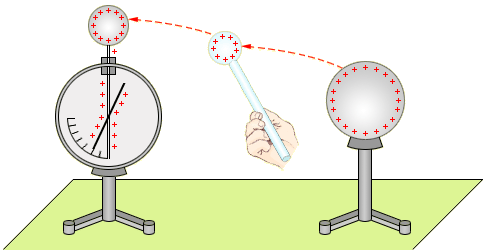 Електростатични измервателни уреди
Структура на камерен измервателен механизъм
1- секторообразни електроди;
2- ос;
3- неподвижни метални камери;
Принцип на действие на камерен измервателен механизъм
Когато свържем единия полюс на източника на напрежение с неподвижните камери, а другия - с подвижните електроди, електродите на кондензатора имат противоположни заряди и между тях започват да действат сили на привличане. 

В резултат на което подвижните електроди cе стремят да влязат в камерите, като по този начин се увеличава активната площ на електродите на кондензатора.
На това преместване се противопоставя спиралната пружина, която създава противодействащ момент, пропорционален на ъгъла α на завъртане на подвижната част.
 
      
 При изравняването на въртящия момент, подвижната част се установява в равновесие и стрелката сочи определено деление на скалата.
Електростатичен измервателен механизъм с изменение на разстоянието м/у електродите
1-щифт;
2-метални ленти;
3 и 5-неподвижни метални електроди;
4-подвижен метален електрод;
6-нишка;
7-рамка;
8-ос;
9-стрелка;
Принцип на действие
При подаване на измерваното напрежение към неподвижните електроди подвижният електрод се привлича от разноименно заредения неповижен електрод и се отблъсква от едноименно заредения.


 В резултат на това той се премества, като при това посредством нишката и рамката завърта оста  и разположената на нея стрелка.
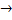 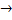 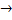 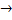 Основни характеристики  на електростатичните измервателни  механизми
Електромагнитна енергия      Wем=Wе=C.u2

Двигателен момент      MD=dWe/dα=½.u2.dC/dα

Отклонение     α=(fD(α)/2W).u2 ,където
fD(α) определя размерите и взаимното разположение на електродите;
Метрологични характеристики
Измерват постоянни и променливи напрежения в честотна област до десетки MHz

Входно съпротивление:1010 -1012  Ω

Слаба консумация;

Не се влияят от външни магнитни полета, температурата на околната среда и честотата на променливия ток;

Влияят се от външни ел.полета;

Малък двигателен момент.
Електростатичен електрометър
Структура:
-1 подвижен, 2(бинантни) или 4(квадрантни) неподвижни електрода;

Принцип на действие:
-поради пълната геометрична симетрия, подвижната част се завърта и капацитетите между подвижния и неподвижния електрод се изменят еднакво,но разнозначно;
Електростатичните електрометри могат да работят при постоянни и променливи режими.
Използват се за измерване на U и I.

При измерване на P са чувствителни и затова главното им приложение е като високочувствителни волтметри.
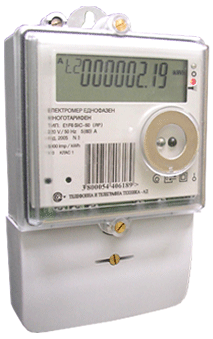 Волтметър
Измервателното U се прилага директно към електродите;
Когато обхватът му е малък, разстоянието между електродите е малко и може да възникне късо съединение;
Използва се защитен резистор,за да се избегне;
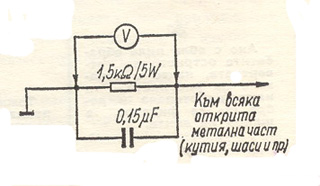 Волтметър
Обхватът му може да се разширява при променливо напрежение чрез капацитивни делители на напрежения;
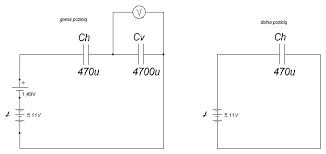 Волтметър
При измерване на постоянно напрежение се използват резисторни делители;

Влииянието на външните електростатични полета се избягва чрез прилагане на електростатични екрани.
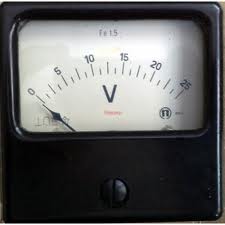 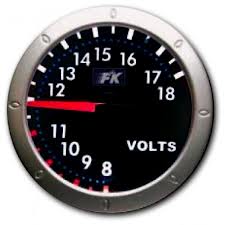 Изготвила: Михаела Веселинова Луканова 60 група